B A L A N C E A M E N T O
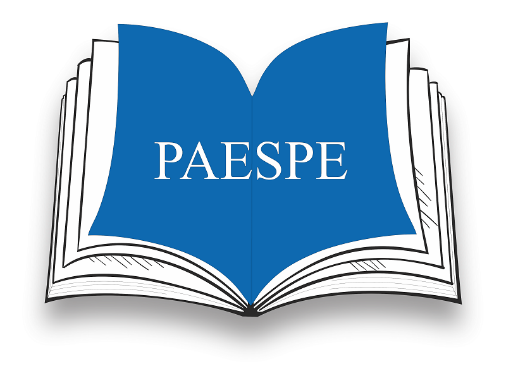 REAÇÕES QUÍMICAS
REAÇÕES QUÍMICAS
REAÇÕES QUÍMICAS
REAÇÕES QUÍMICAS
Para representar as quantidades relativas das espécies de reagentes e produtos formados em uma reação química, devemos realizar o balanceamento da equação química.


O balanceamento é baseado no entendimento de massas atômicas e na lei de conservação da massa de Lavoisier: “a massa total de uma substância presente ao final de uma reação química é a mesma massa total do início da reação”;


A lei de conservação da massa está baseada no fato de que os átomos não são nem criados e nem destruídos durante qualquer reação química;
REAÇÕES QUÍMICAS
Ilustrando a lei de conservação das massas, temos:
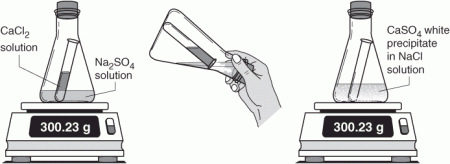 Balanceamento Químico
Balanceamento Químico
Método das tentativas

No balanceamento de equações químicas podemos utilizar o macete MACHO, balanceando os elementos na seguinte ordem:

Metais;

Ametais;

Carbono;

Hidrogênio;

Oxigênio.
Balanceamento Químico
Na aplicação do macete, utilizamos a tabela periódica para identificar os metais e ametais.
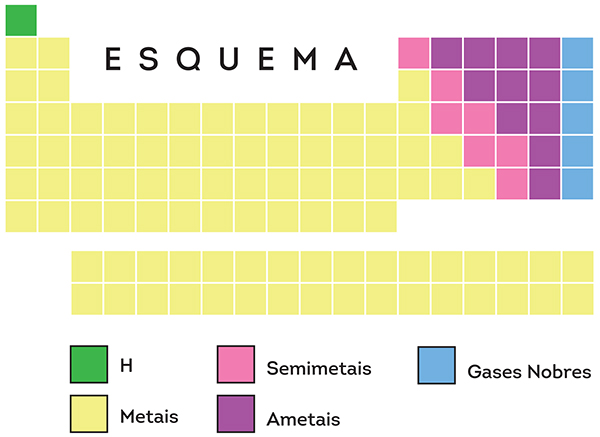 Balanceamento Químico
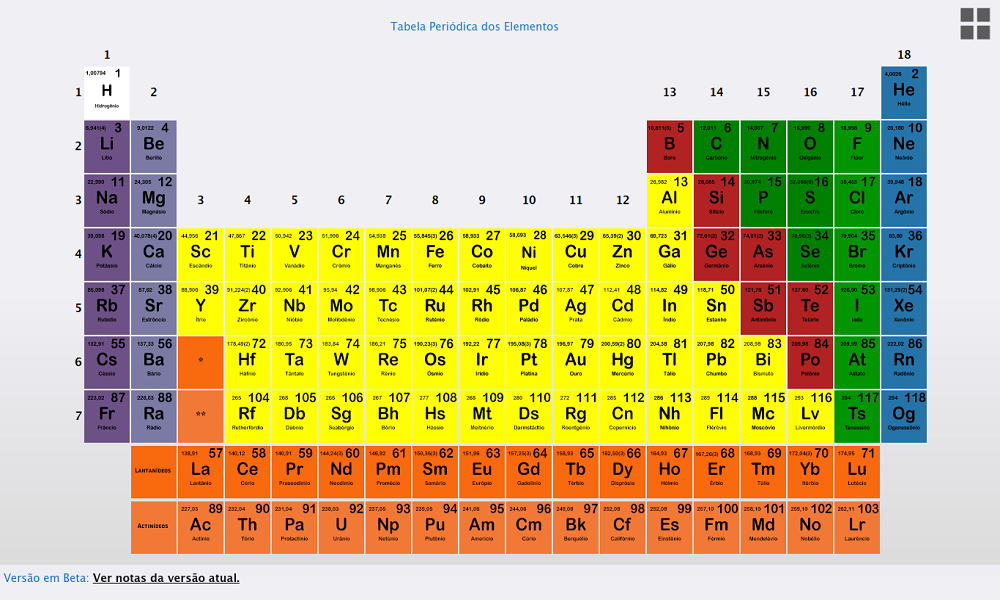 Balanceamento Químico
Balanceamento Químico
Balanceamento Químico
Balanceamento Químico